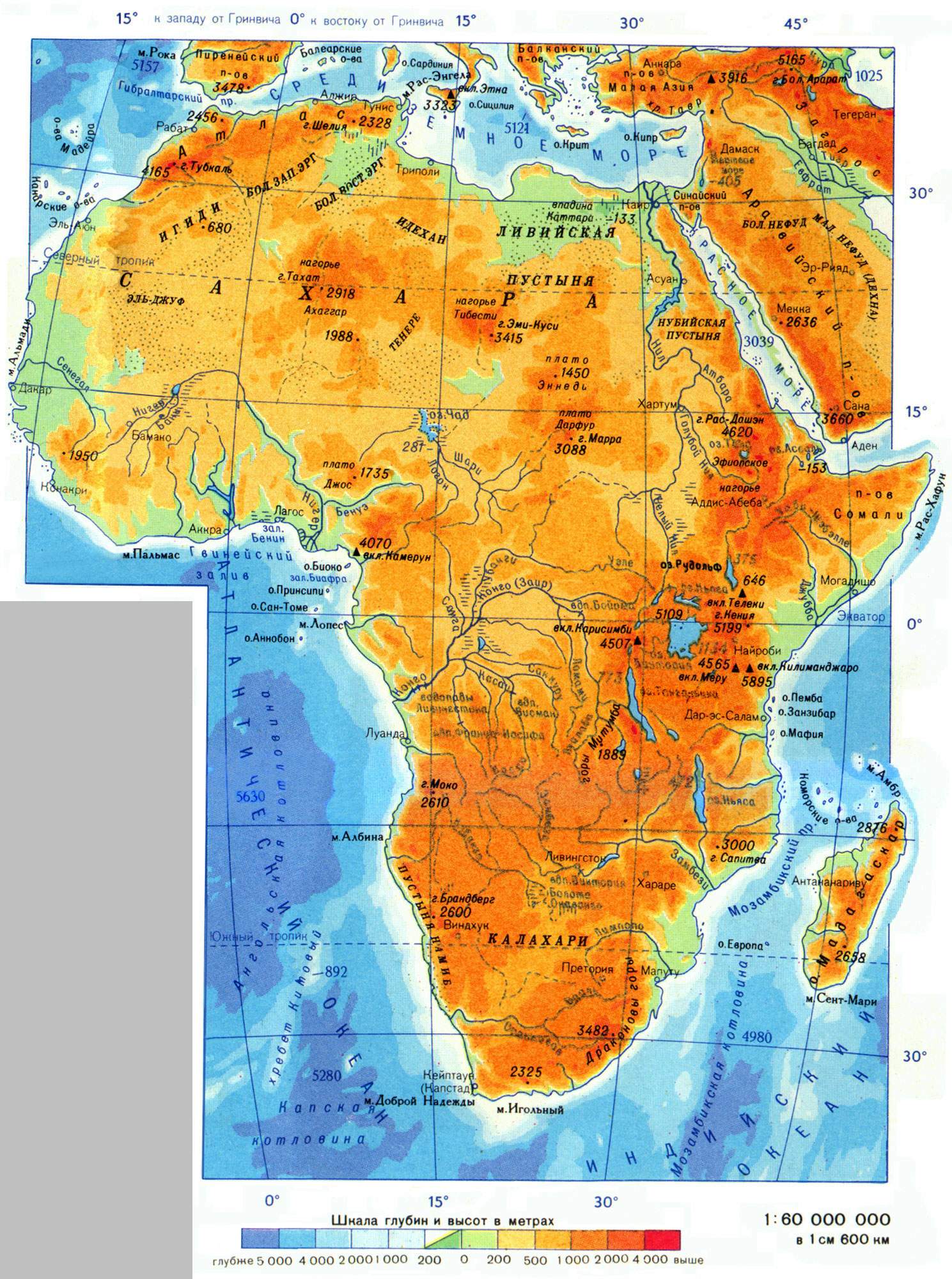 Африка
Ульяновская область, Мелекесский район,
МКОУ СШ №2 р.п. Новая Майна

Урок по географии 7 класс подготовила
 учитель географии 1 категории: Маркелова В.В.

2016 год
Домашнее задание проверим в форме «географического экзамена»
Тема урока:
Нил из космоса
Река Нил
Река    Конго
Замбези
Задания :
1. В контурной карте отметить 
крупные реки и озёра.

2. По учебнику и картам атласа заполнить таблицу «Озёра».
Сравним результат
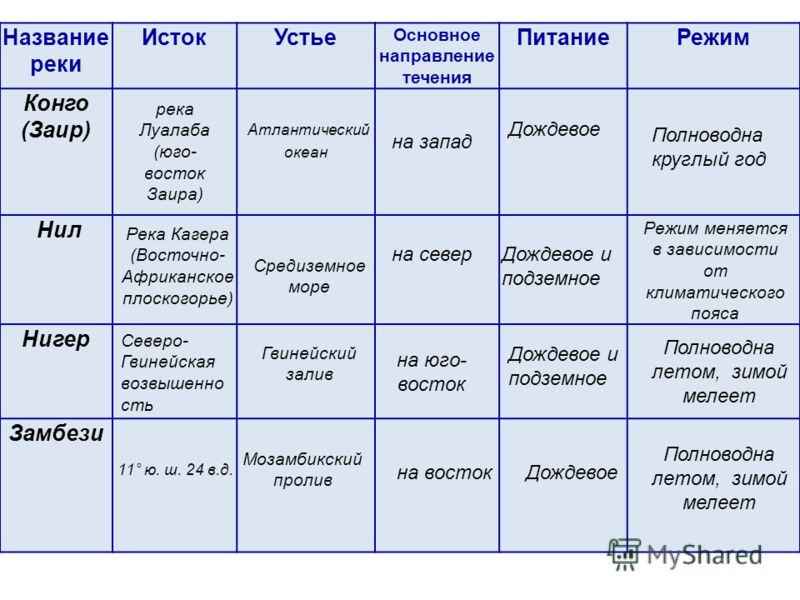 Подведение итогов урока:
Уровни:  
В путь выйдешь - спутники найдутся.
-9-11 балла    (3) 
        
Если ты можешь взобраться на гору, 
не оставайся в долине 
-12-14 балла   (4)

Кто в море бывал, тот лужи не боится!
-15-17  балла   (5)
Рефлексия «образная»
Нарисуйте  образ урока,
 сравнить своё настроение
 с образом какого-либо животного, растения, цветка.
Домашнее задание:
1.Прочитать п.19 и заполнить таблицу «Крупные реки» и «Озёра».

2.Прочитать п.19; задание №23 на с.40 в Рабочей тетради.

3.Прочитать п.19, подготовить сообщение о Африканской саванне.